Programkonferens Samverkansprogram
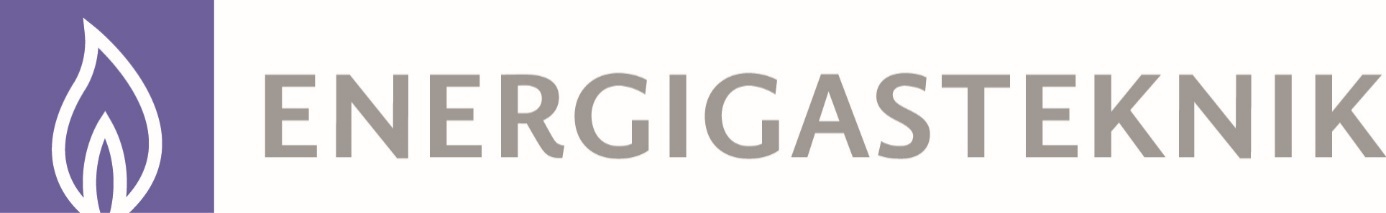 8–9/6 2017, Clarion Hotel Post, Göteborg
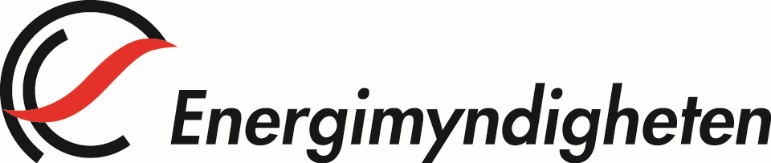 Welcometo the concluding program conference on Energy gas technology!
A synthesis of results that have been produced within the framework of the program 
32 research projects 
The program has:
Created and spread knowledge about energy gases 
Strengthen the competitiveness for Swedish industry
Increase the understanding of how the energy system is linked together 

Four years of intense research activities on energy gases is concluded with this program conference.

Biodrivmedel för Sverige 2030 
Gasakademin 2017 
Forthcoming major initiatives on:
Hydrogen
Behavior on the selection of fuels
Distribution-and storage of gases
Check: www.Energiforsk.se

We welcome you to the concluding program conference on energy gas technology!
2
Agenda: Day 1
9.30 	Registration
10.00 	Welcome	Anton Fagerström Energiforsk, Kalle Svensson, Energimyndigheten	
10.15	The main biofuels related research activities currently funded by the Swedish Energy Agency	Jonas Lindmark, Energimyndigheten	
10.30	Key-note: An outlook of where climate, energy and transport issues are heading	Mattias Goldmann, Fores
11.00	LPG from waste products	Christian Hulteberg, Lund University
11.30	Grass for biogas - arable land as a carbon sink	Lovisa Björnsson, Lund University
12.00	Lunch
13.00	Hydrogen as fuel in gas turbines	Jenny Larfeldt, Siemens Industrial Turbomachinery AB 
13.30	Measurements of methane emissions from biogas production	Johan Yngvesson, RISE
14.00	More efficient use of biogas on our waste water treatment plants	Anders Hjörnhede, RISE
14.30	Coffee
15.00	Fossil-free tissue drying - feasibility study	Lars Nilsson, Karlstad University
15.20	Content of volatile organic compounds in process water from biogas upgrading units	Sören Nilsson Påledal, Tekniska Verken i Linköping
15.40	Gasification adjacent to existing forest industry - A value study of fuel handling and logistics	Anna-Karin Jannasch, RISE
16.00	Increased yield of biogas by post treatment of residual sludge	Eva Björkman, Biokol AB
16.20	Development of a methodology for measurements at the GoBiGas gasifier	Anton Larsson, Chalmers University of Technology
16.40	Remaining methane potential in digestate from biogas plants	Anders Hjort, IVL
17.00	Mesuring and ensuring the gas quality of the Swedish gas grid	Laura Malek, Lund University
3
Agenda: Day 2
8.15	Registration and Coffee
8.30	Key-note: The future role and challenges for energy gases in energy applications - an overview and outlook	Filip Johnsson, Chalmers University of Technology
9.20	Key-note: The role of gaseous fuels in two 2030 scenarios for transport	Jakob Lagercrantz, 2030-sekretariatet
9.50	Secondary gasifier for tar and carbon residues 	Anders Wingren, MEVA AB
10.10	Ash transformations during dual fluidised bed gasification	Kent Davidsson, RISE
10.30	Coffee
11.00	Wheat straw as a material in co-digestion with other nitrogen rich substrate for biogas production	Swarnima Agnihotri, Borås University
11.20	Benchmarking for a more effective biogas production	Johan Yngvesson, RISE	
11.40	System solution for future energy systems - Location investigation for Power-to-Gas	Anna-Karin Jannasch, RISE 
12.00	Lunch
13.40	Char conversion in indirect gasification in fluidised beds	David Pallarés, Chalmers University of Technology
14.00	Catalytic conversion of pyrolysis gas in the WoodRoll process for enhanced process reliability	Klas Engvall, KTH Royal Institute of Technology
14.20	Choice of suitable additives for olivine activation	Pavleta Knutsson, Chalmers University of Technology
14.40	New instruments for online measurement of alkali and tars during gasification of biomass	Kent Davidsson, RISE
15.00	End of the conference
4